CONNECTSprint 43 reviewSprint 44 planning
June 14, 2018
2
Sprint resource pages
For past sprint, visit: https://connectopensource.atlassian.net/wiki/x/CoAwIQ

For current sprint, visit:https://connectopensource.atlassian.net/wiki/x/EgAJIg

For complete information on the CONNECT 5.1.1 release visit: https://connectopensource.atlassian.net/wiki/spaces/CONNECTWIKI/pages/245399578/CONNECT+5.1
3
Sprint 43 themes
Release CONNECT 5.1.2 patch
Complete Document Data Submission services - standard
Continue Patient Location Query development
4
Document Data Submission
Entity, NwHIN and adapter services completed
Audit logging completed
5
Partner support
VA CONNECT 5.1.1 upgrade
Implementation issues encountered
CONNECT team unable to replicate issues
CONNECT 5.1.2  patch with support for multiple service names will be delayed until VA implementation issues are understood
6
FHIR directory
No changes required to CONNECT 5.1.1 for resource consumption
Awaiting updates to eHealth Exchange directory for further testing
Removal of Organization.Description element, replaced with Organization.Text
Removal of Telecom.contactPoint element
7
Sprint 44 themes
Document Data Submission service fully complete, including tests
Continue Patient Location Query development
VA implementation issues research
8
Agency alerts and input requests
What version of Java is each agency using?
Would upgrading to Java 8 be possible?
New features
Improved memory management
TLS 1.3 being considered for eHealth Exchange
9
Partner and Community Support
10
Partner and Community Support
11
Partner and Community Support
Current Partner Supported Platforms in production
12
Partner and Community Support
Supported application servers 
WebLogic 12.1.1
WebSphere 8.5

Supported product versions
5.1.1
5.0
4.7
4.6 – eHealth Exchange Validated
4.5.2
4.4.1
JBoss EAP 7
WildFly 8.x --- Open source application server
13
Questions? – Contact Us
Address:	 Federal Health Architecture Program Management Office			Office of the National Coordinator for Health IT			Department of Health and Human Services
			Capital View Office Building			425 3rd Street SW			Washington, DC 20004
	General	Email:		federal.health@hhs.gov
	Phone:		(202) 573-3700
	Websites:	www.healthit.gov/FHA
			www.max.gov
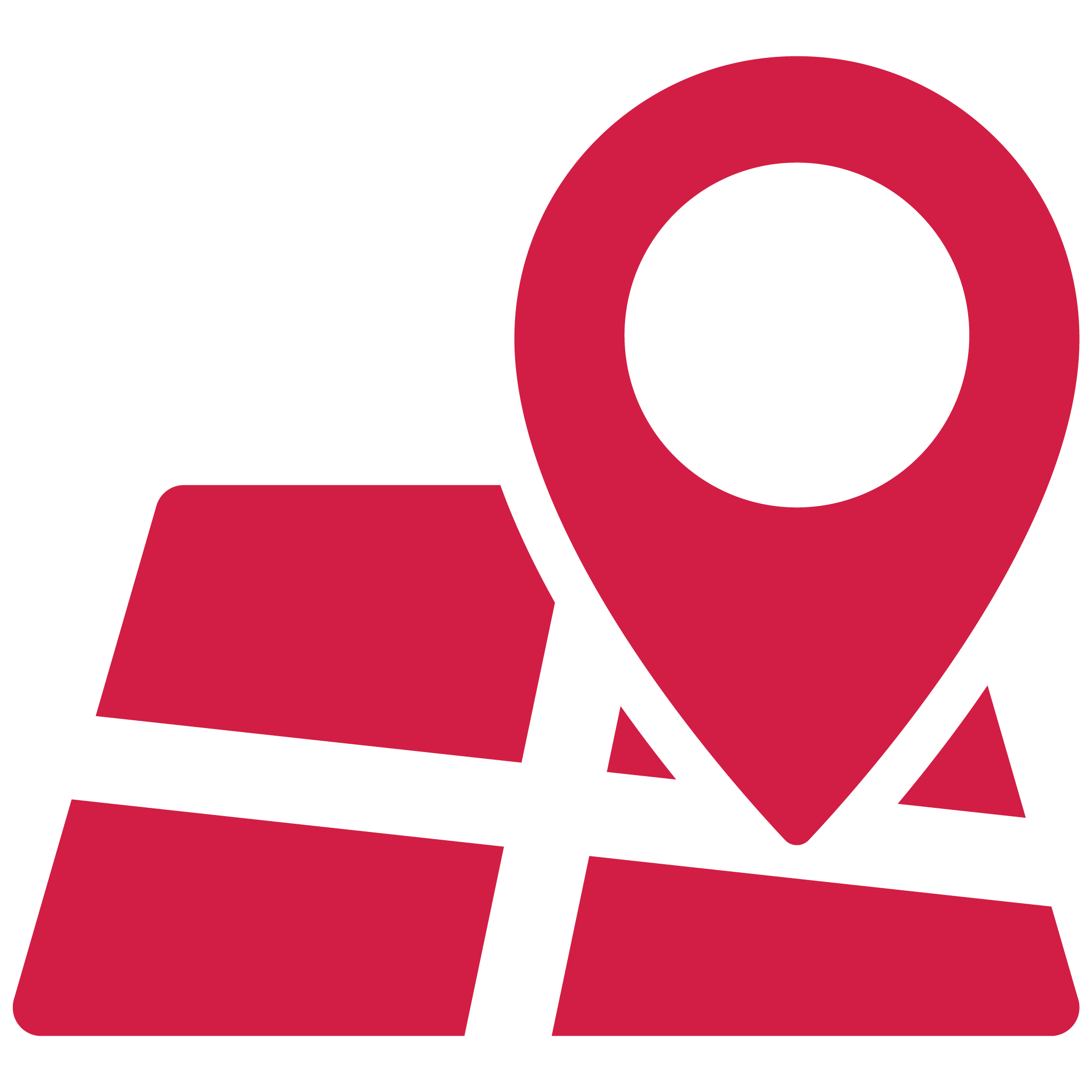 CONNECT ON OUR SOCIAL NETWORKS:
	Twitter.com/onc_fha
	linkedin.com/groups/4526376/profile
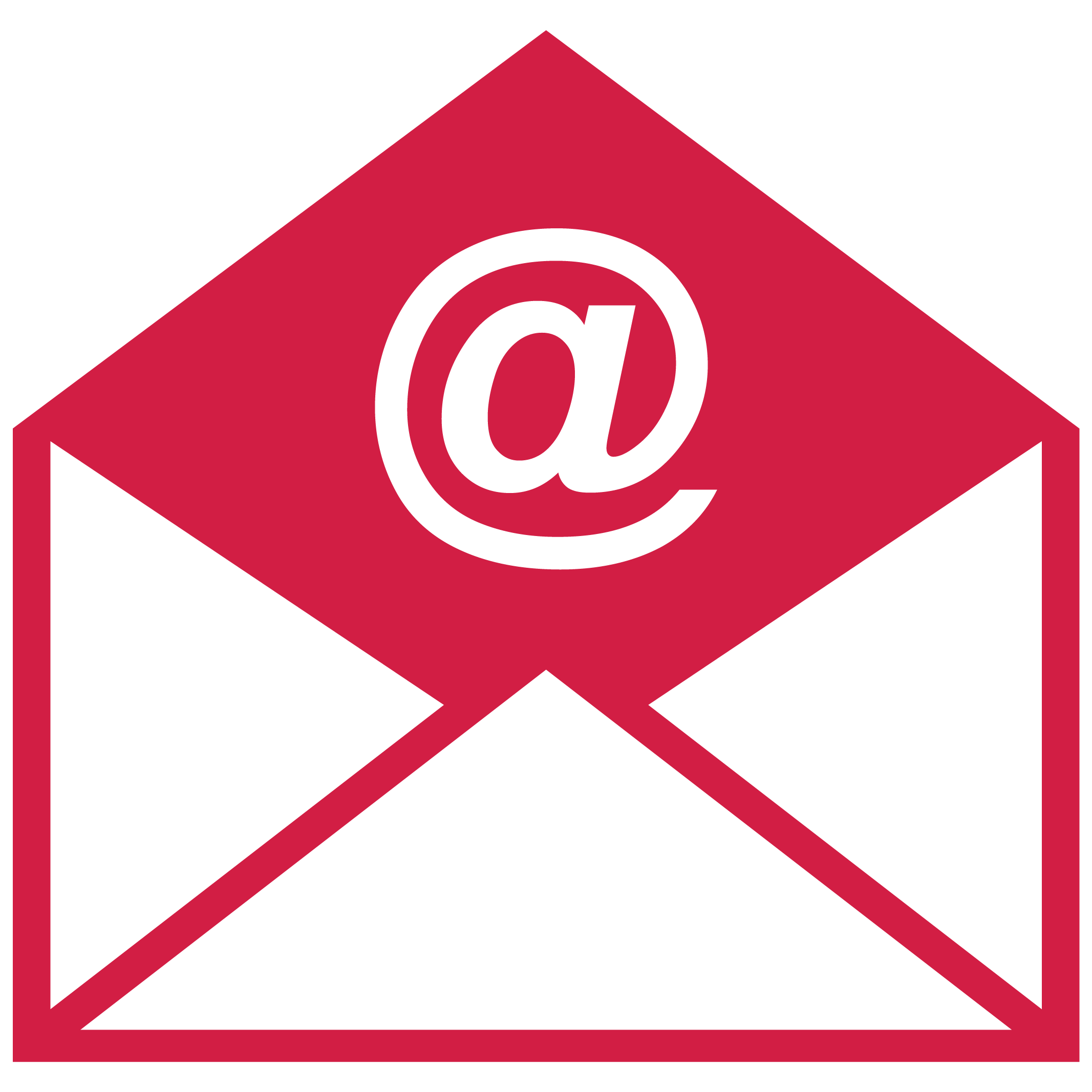 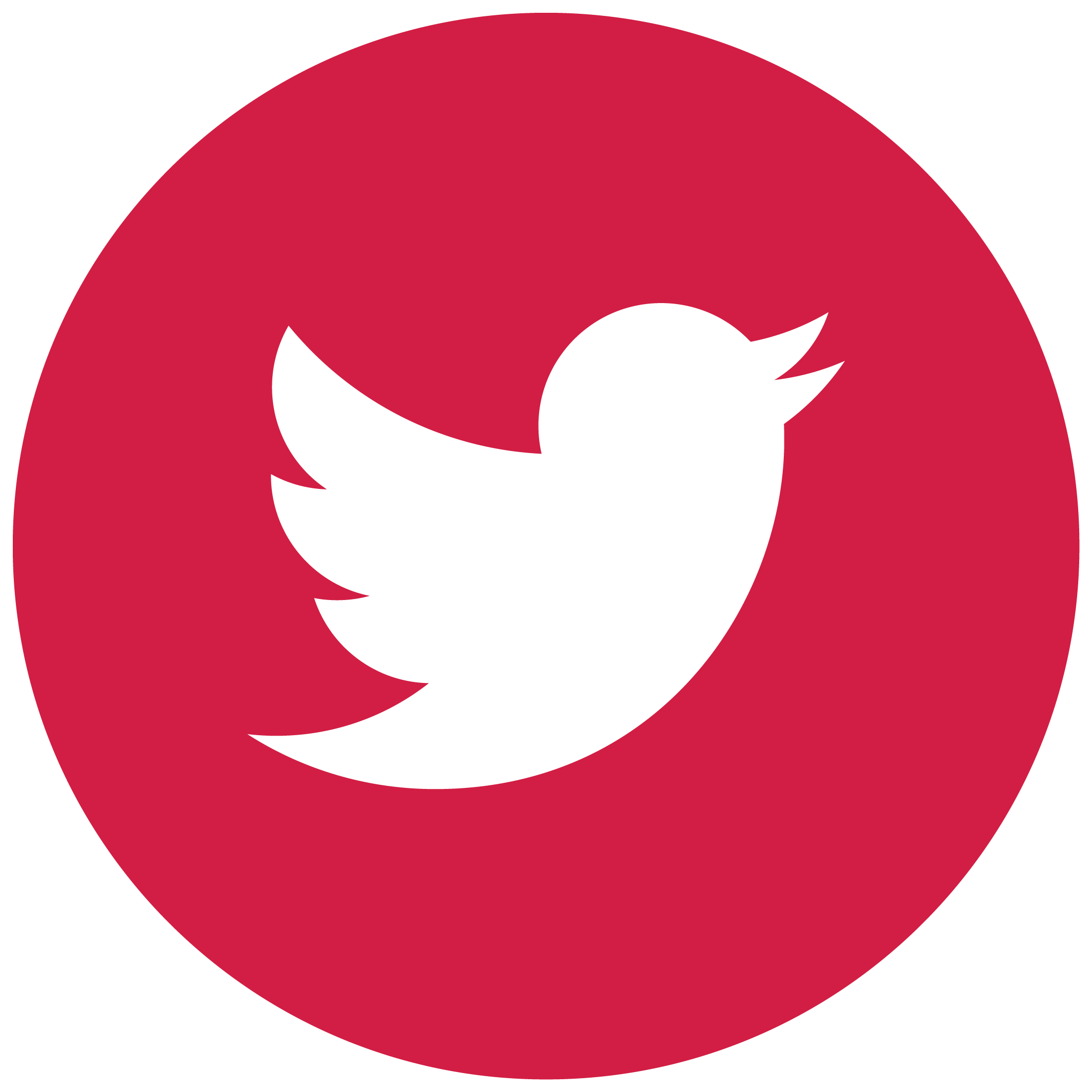 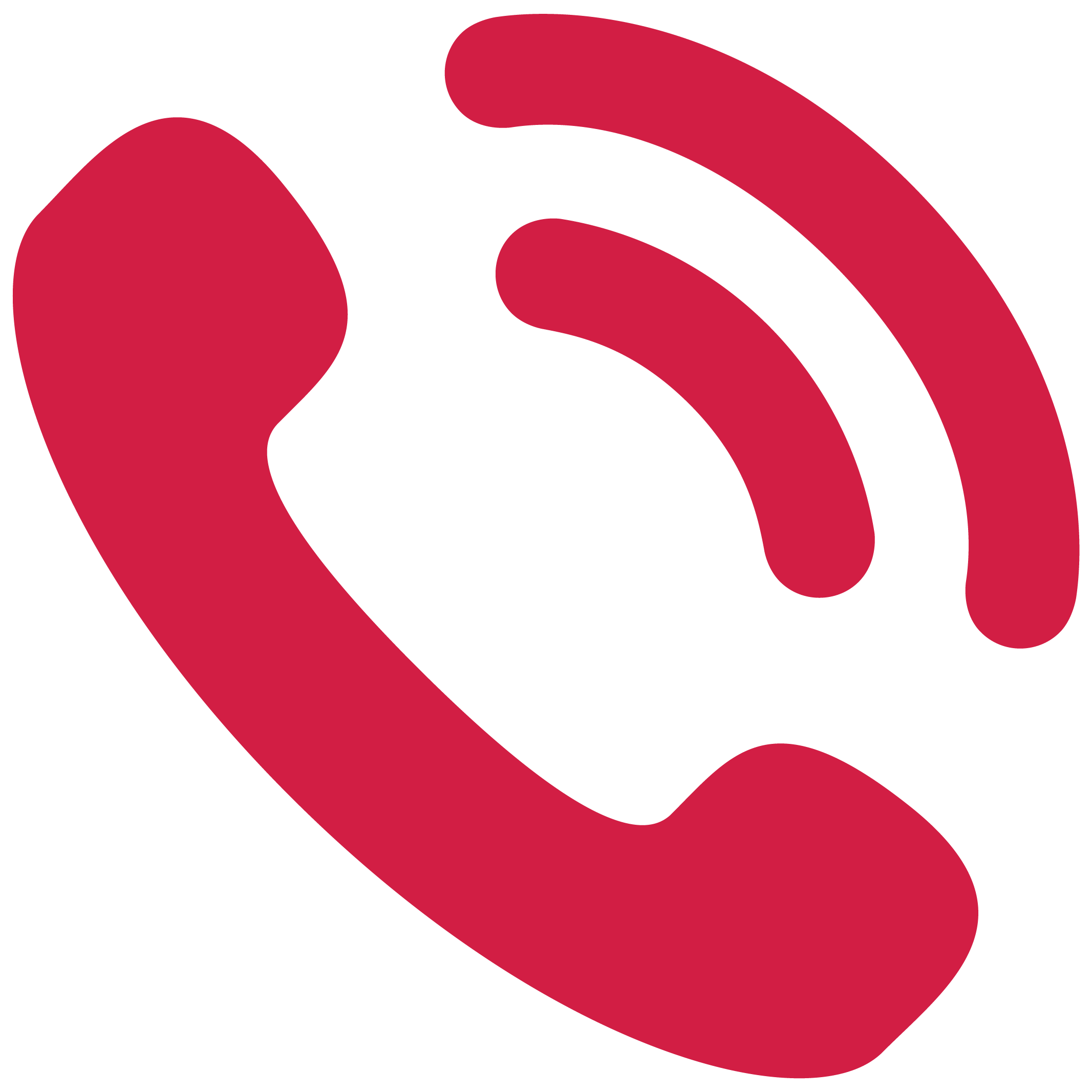 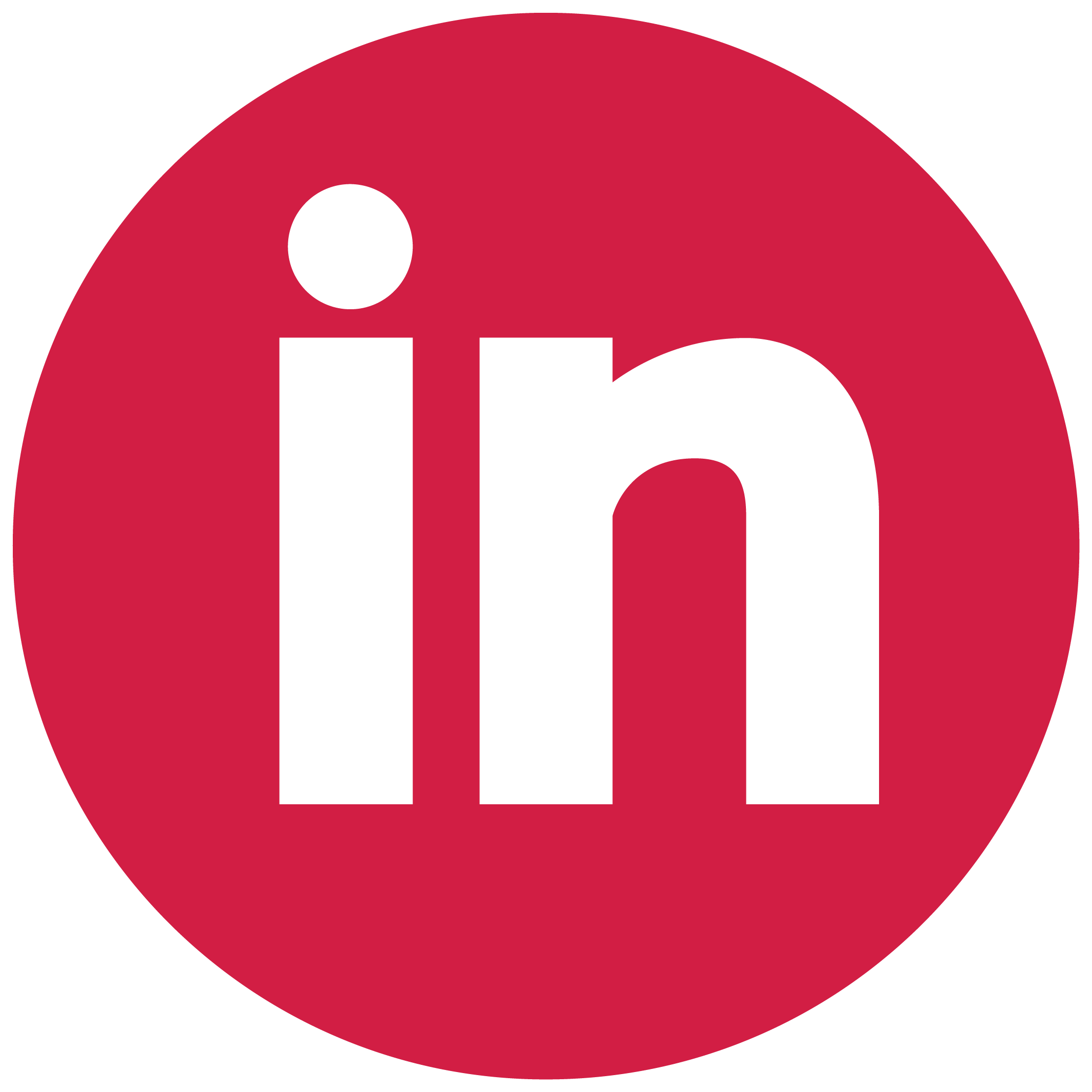 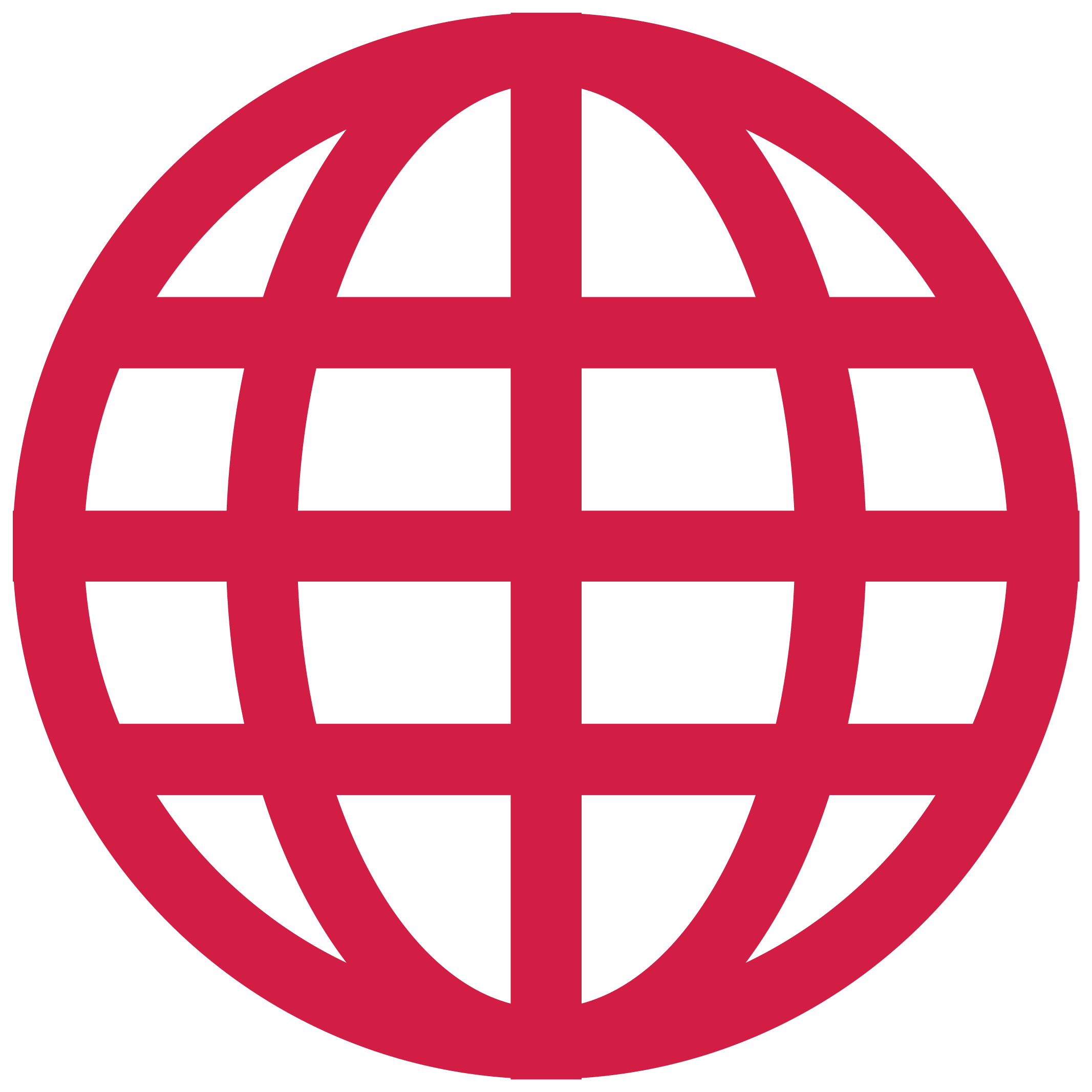 14
THANKS FORCOMING
See you soon
15
CONNECT 5.1 released!
https://connectopensource.atlassian.net/wiki/spaces/CONNECTWIKI/pages/245399578/CONNECT+5.1
https://connectopensource.atlassian.net/wiki/spaces/CONNECTWIKI/pages/117610137/CONNECT+Binaries+by+Release
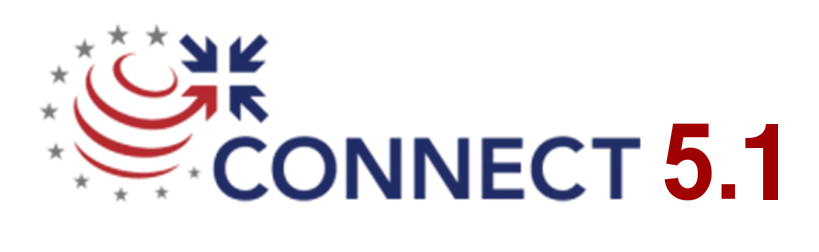